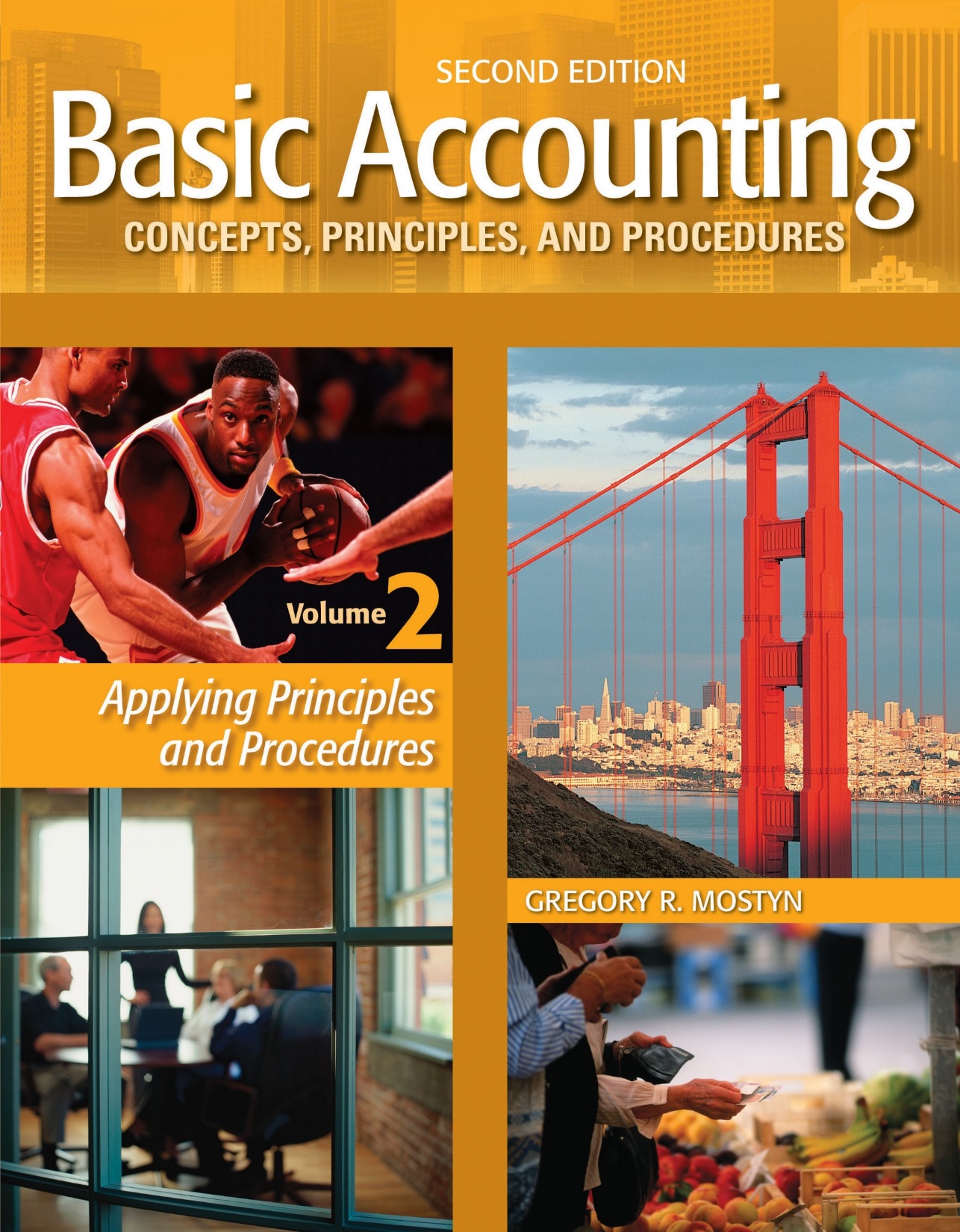 Basic Accounting Concepts Principles and Procedures, 2nd Edition, Volume 1
Basic Accounting Concepts Principles and Procedures, 2nd Edition, Volume 2
© Copyright 2018 Worthy and James Publishing
Learning Goal 10
© Copyright 2018 Worthy and James Publishing
Introduction to Merchandising Operations
•  A merchandising company is a business that offers merchandise for sale.  
    A merchandising company purchases merchandise from merchandise 
    suppliers or manufacturers and then sells to customers.
 
•  A wholesale  merchandising business sells to customers who are other 
   merchants or manufacturers.
 
•  A retail merchandising business sells to customers who are the final users 
   of products.
 
•  Some merchandising companies sell both services and merchandise.
© Copyright 2018 Worthy and James Publishing
Introduction to Merchandising Operations, continued
Examples:
© Copyright 2018 Worthy and James Publishing
Merchandising Operating Cycle
• The operating cycle of a business is the process by which a business spends cash for business operations and 
   then eventually receives more cash back from customers.
Illustration of Merchant Operating Cycle
Spend $ for Merchandise
Receivable Collections
$ Cash $
Merchandise Inventory
Cash 
Payments
Accounts
Receivable
Sell to Customers
© Copyright 2018 Worthy and James Publishing
Sales, Cost of Goods Sold, and Gross Profit
•  A merchandising company’s revenue account for merchandise sold to 
   customer is called “sales” or “sales revenue”.
 
•  A merchandising company uses an expense account that is not used in a 
   service company.  This account is called cost of goods sold, or sometimes 
   “cost of sales”.    Cost of goods sold is often the largest expense for a 
   merchandising company.  It is the cost of the merchandise that is used up 
   when it is sold to a customer.
 
•  The income statement of merchandise company shows a line item called 
  “gross profit” or sometimes called “gross margin”.  Gross profit is 
   calculated as:  Sales – Cost of Goods Sold = Gross Profit.  Gross profit 
   shows the amount of sales dollars that remain to cover all other expenses 
   and provide a net income.
© Copyright 2018 Worthy and James Publishing
Net Sales
Income Statement Diagram:
Sales, Cost of Goods Sold, and Gross Profit Illustrated
Minus
Cost of Goods Sold
Equals
Gross Profit
Minus
Operating Expense
Equals
Income Before Tax
© Copyright 2018 Worthy and James Publishing
The Cost of Goods Sold Calculation
•  The basic formula for calculating cost of goods sold shows the three 
    elements that comprise cost of goods sold.  The formula is:
 
    BI + P – EI = C of GS
 
BI: The cost of beginning inventory at the start of the accounting period
P :  The cost of purchases during the period
EI: The cost of ending inventory at the end of the period
C of GS: Cost of goods sold
 
• What the formula tells us is that if we add the cost of initial inventory balance plus the cost of purchases, that will be cost of all the inventory available during the period. Then if we subtract the cost of what is left over, the difference must be the cost of what was sold.
© Copyright 2018 Worthy and James Publishing
The Cost of Goods Sold Calculation, continued
•  The basic formula of BI + P – EI = C of GS is also referred to as the 
   “ periodic inventory method”.  It is called this because in order to 
   determine cost of goods sold, it is necessary to periodically count the
   ending inventory and determine its cost.  If this is not done, we cannot 
   know the cost of the  ending inventory. 
 
•  Example:  Bayview Company had $40,000 of beginning merchandise  
   inventory and purchased $200,000 more during the year.  At the end of 
   the year, the inventory count showed an ending inventory cost of 
   $15,000.
 
        $40,000  + $200,000 – $15,000 = $ $225,000 cost of goods sold.
© Copyright 2018 Worthy and James Publishing
The Cost of Goods Sold Calculation, continued
•  A second method frequently used for inventory is called the “perpetual inventory method”   This method calculates the cost of goods sold continuously with every sale on a daily basis.  This requires more detailed record-keeping.
 
   The formula represents this method as:
 
    BI + P – C of GS = EI  (daily)
 
• Here the formula is telling us that if we identify the cost of goods sold with each sale, then we will also know the inventory balance continuously after each sale.  This is a more precise method that we will discuss later. 
 
• Example:  At the start of the day Portland Company had $12,000 of inventory on hand.  During the day it purchased an additional $8,000 of inventory and made sales with an inventory cost of $11,000.
 
        $12,000  + $8,000 – $11,000 = $ 9,000 inventory at end of day
 
•  An ending balance is still verified by physical count at least annually.
© Copyright 2018 Worthy and James Publishing
Periodic vs. Perpetual Overview
• Both the periodic and perpetual methods are used in practice. Each method 
   has advantages and disadvantages.  The table below summarizes the key 
   features of each method.
© Copyright 2018 Worthy and James Publishing